ESTRATEGIAS DE TRABAJO  DOCENTE Y SABERES PEDAGÓGICOS
Cuarto semestre
Docentes: 
Isabel del Carmen Aguirre Ramos
Dolores Patricia Segovia Gómez
Trayecto Formativo : 
Práctica Profesional
Horas: 6
Créditos: 6.75
Propósito
Que el estudiantado normalista, diseñe, aplique y sistematice sus estrategias de enseñanza, aprendizaje y evaluación en los distintos campos del conocimiento. Que favorezcan el diseño de estrategias de enseñanza aprendizaje con enfoques y contenidos derivados de los programas de estudio vigentes.
Intención
Ampliar y fortalecer sus conocimientos acerca de la organización del proceso de enseñanza y de aprendizaje situado, a través del diseño de estrategias didácticas diversificadas y proyectos integradores, así como el seguimiento y la evaluación a través de las propuestas de intervención contextualizadas. 
Construyendo un estilo de ser y hacer docencia en las escuelas para describir, analizar y narrar de manera sistemática sus experiencias pedagógicas
Mantiene un estrecho vinculo con los curos de los trayectos: Bases teórico-metodológicos para la enseñanza y formación para la enseñanza y el aprendizaje.
Cursos antecedentes
Acercamiento a prácticas educativas y comunitarias.
Análisis de prácticas y contextos escolares.
Intervención didáctico pedagógica y trabajo docente.
Cursos subsecuentes
Investigación e innovación de la práctica docente.
Práctica docente y proyectos de mejora escolar y comunitaria.
Descripción del curso.
Es un seminario- taller que se profundiza en el estudio de las dimensiones de la práctica docente, los contextos escolares y las interacciones pedagógicas que se viven dentro del aula de clase durante la enseñanza de los contenidos curriculares a través de pedagogías situadas globalizadoras, modalidades de intervención y EBAs.
Desarrollar propuestas de intervención contextualizadas, al considerar la cultura local comunitaria y escolar, así como el vínculo con los aprendizajes que se prescriben en los planes y programas de estudios vigentes de educación preescolar, concentrándose en sus elementos y los rasgos característicos que orientan el trabajo del docente
Descripción del curso.
Asumir sus principios filosóficos, éticos, legales y normativos, identifica sus orientaciones pedagógicas, domina enfoques y contenidos de los planes y programas de estudio y es crítico y propositivo en su aplicación.
Produce saber y conocimiento pedagógico, didáctico y disciplinar, reconoce y valora la investigación educativa y la producción de conocimiento desde la experiencia.
 Sabe problematizar, reflexionar y aprender de la práctica para transformarla.
Descripción del curso.
Desarrolla el pensamiento reflexivo, crítico, creativo y sistémico y actúa desde el respeto, la cooperación, la solidaridad, la inclusión y la preocupación por el bíen común
Dominios del saber: saber ser y estar, saber conocer y saber hacer
 
1. Conoce el Sistema Educativo Nacional y domina los enfoques y contenidos de los planes y programas de estudio, los contextualiza e incorpora críticamente contenidos locales, regionales, nacionales y globales significativos.

 2. Planifica, desarrolla y evalúa la práctica docente de acuerdo con diferentes formas de organización de las escuelas (completas, multigrado) y gestiona ambientes de aprendizaje presenciales, híbridos y a distancia.
Dominios del saber: saber ser y estar, saber conocer y saber hacer
 
3. Participa de forma activa en la gestión escolar, contribuyendo a la mejora institucional del Sistema Educativo Nacional, al fortalecimiento de los vínculos en la comunidad educativa y a la relación de la escuela con la comunidad. 

4. Hace intervención educativa mediante el diseño, aplicación y evaluación de estrategias de enseñanza, didácticas, materiales y Licenciatura en Educación Preescolar Plan de estudios 2022 11 recursos educativos que consideran a la alumna, al alumno, en el centro del proceso educativo como protagonista de su aprendizaje.
Dominios del saber: saber ser y estar, saber conocer y saber hacer
 
5. Hace investigación, produce saber desde la reflexión de la práctica docente y trabaja comunidades de aprendizaje para innovar continuamente la relación educativa, los procesos de enseñanza y de aprendizaje para contribuir en la mejora del Sistema Educativo Nacional. 

6. Asume la tarea educativa como compromiso de formación de una ciudadanía libre que ejerce sus derechos y reconoce los derechos de todas y todos y hace de la educación un modo de contribuir en la lucha contra la pobreza, la desigualdad, la deshumanización y todo tipo de exclusión.
Dominios del saber: saber ser y estar, saber conocer y saber hacer
 
7. Reconoce las culturas digitales y usa sus herramientas y tecnologías para vincularse al mundo y definir trayectorias personales de aprendizaje, compartiendo lo que sabe e impulsa a las y los estudiantes a definir sus propias trayectorias y acompaña su desarrollo como personas.
Perfil profesional de la Licenciatura en Educación Preescolar
Se conduce de manera ética e inclusiva, desde un enfoque de derechos humanos y derechos de la infancia, ante la diversidad de situaciones que se presentan en su desarrollo personal, social y en su trabajo docente. 

• Garantiza en su trabajo docente, el derecho a la educación de las niñas y los niños en edad preescolar; en particular, asume y promueve el carácter nacional, democrático, gratuito y laico de la educación pública, para transformar la realidad a través de una educación integral en la escuela. 

• Asume la profesión docente como un proyecto de vida desde una visión democrática, justa y participativa. Se compromete a estar a la vanguardia en s formación continua, de acuerdo a los cambios que surjan en la sociedad.
Perfil profesional de la Licenciatura en Educación Preescolar
Caracteriza la diversidad de la población escolar que atiende, considerando modalidad, contextos socioculturales y niveles de desarrollo cognitivo, físico y socioemocional, para establecer una práctica docente situada e incluyente.
• Comprende la diversidad que existe en su grupo, asociada a las individualidades familiares, sociales, lingüísticas y de género, para utilizarla como oportunidad de aprendizaje, fomentando en la población de preescolar, su reconocimiento y aprecio a través del diálogo y el intercambio intercultural, sobre la base de la igualdad sustantiva, la equidad social y educativa, y el respeto mutuo a las diferencias. 

• Identifica los intereses, motivaciones, necesidades, potencialidades y las barreras para el aprendizaje, así como los desafíos de su contexto y de la humanidad en su conjunto que enfrentan las niñas y los niños de preescolar. 

• Diseña y aplica estrategias e instrumentos que le permitan explorar los saberes de las niñas y los niños, para obtener diagnósticos socioeducativos de su grupo y su contexto comunitario.

 • Detecta los niveles de desarrollo de las niñas y los niños vinculados a los procesos y estilos de aprendizaje para determinar propuestas y metodologías pertinentes en una atención diferenciada. 

• Evalúa de forma diferenciada, estableciendo parámetros de desempeño, que proporcionen información útil para favorecer la igualdad de oportunidades de aprendizaje y participación.
Perfil profesional de la Licenciatura en Educación Preescolar
Colabora con las familias y la comunidad generando acciones que favorezcan su participación como aliadas en la toma de decisiones para atender situaciones o condiciones que incidan en el desarrollo integral educativo de las niñas y los niños
• Reconoce a la escuela como parte de la comunidad y valora la función formativa de la familia para favorecer el aprendizaje de las y los niños de preescolar. 
• Propicia la corresponsabilidad entre escuela, familias, comunidad y territorio, orientando su participación inclusiva, colaborativa y respetuosa como agentes educativos en los procesos de desarrollo integral. 
• Comprende la conflictividad sociocultural existente en las comunidades desde una interculturalidad critica como base para diseñar propuestas alternativas. 
• Elabora diagnósticos participativos, que vinculan la cultura escolar con el territorio desde un enfoque de interculturalidad crítica, a través del diálogo entre saberes, para la elaboración de proyectos socioeducativos sostenibles que impacten en el desarrollo de las niñas y los niños, e informa sobre sus avances y logros.
 • Identifica, atiende y propicia alternativas escolares y comunitarias conjuntas ante situaciones de riesgo de la comunidad que vulneren la seguridad y la autoestima de las niñas y los niños para una vida plena y toma de decisiones conjuntas en los otros desempeños en los casos de barreras presenta alternativas para canalizar o resolver en la familia y en el aula.
Perfil profesional de la Licenciatura en Educación Preescolar
Analiza críticamente los planes y programas de estudio y basa su ejercicio profesional tomando en cuenta las orientaciones pedagógicas vigentes para comprender la articulación y coherencia con otros grados y niveles de la educación básica. 
• Conoce y se actualiza en torno de las teorías del desarrollo infantil y las teorías pedagógicas para comprender y analizar los fundamentos, enfoques, metodologías y aquellas concepciones que subyacen en los planes y programas del modelo educativo vigente.

 • Identifica los propósitos, los principios, los conceptos disciplinarios, los contenidos, los enfoques pedagógicos, didácticos y humanísticos, del nivel preescolar para comprender su articulación con los distintos campos, áreas, ámbitos y niveles o grados de la educación básica, a fin de realizar ajustes razonables, adecuaciones curriculares y propuestas educativas acordes a la diversidad de contextos y el desarrollo de las niñas y los niños. 

• Identifica las oportunidades que ofrecen los planes y programas de estudio para su fortalecimiento y el uso de los recursos educativos como son los libros de texto, las bibliotecas, los espacios escolares, las TICCAD y los medios de comunicación.
Perfil profesional de la Licenciatura en Educación Preescolar
Diseña, desarrolla y aplica planeaciones didácticas situadas, globalizadoras y pertinentes a su contexto de aplicación, desde una interculturalidad crítica, considerando el plan y programas de estudio vigentes. 
Planea su trabajo docente para distintos escenarios de aprendizaje (presencial, virtual e híbrido) desde un enfoque intercultural e inclusivo, de acuerdo con el modelo educativo vigente, dirigido a grupos de escuelas de organización completa o multigrado, en contextos urbanos, semi urbanos, rurales, migrantes e indígenas.
• Propone estrategias didácticas tomando en cuenta las orientaciones pedagógicas, para utilizar los saberes previos del grupo, y enriquecer la transposición didáctica acorde y pertinente a los contextos locales y a las características de las niñas y niños, en la construcción de trayectorias formativas.
 • Utiliza las aportaciones de las neurociencias en el diseño de metodologías situadas, con ajustes razonables que ubican en el centro a la niña o al niño, como protagonista de su aprendizaje e integrante de una comunidad. 
• Gestiona experiencias de aprendizaje que interrelacionan los contenidos de los diferentes campos de conocimiento, considerando las características del grupo para favorecer el logro gradual de los aprendizajes, vinculados con las estrategias y modalidades propias del nivel que incluyan la educación física, la educación artística y desarrollo socioemocional. 
• Construye y coordina situaciones de aprendizaje diversificadas y sustentadas en los enfoques de igualdad de género, interculturalidad crítica y decolonizantes que favorezcan la recuperación de saberes y el desarrollo de la oralidad, la expresión y la comunicación en la lengua originaria o materna de los y las niñas de preescolar. 
• Reconoce el valor pedagógico del juego en las niñas y los niños de preescolar y lo incorpora como medio de conocimiento del entorno natural y social, así como en su desarrollo físico y cognitivo. 
• Propone actividades que involucran a las familias y/o personas tutoras de las niñas y los niños de su grupo, así como equipos de trabajo interdisciplinario que contribuyan a la eliminación de las barreras para el aprendizaje y la participación, que enfrentan niñas y niños del nivel. 
• Planifica estrategias y actividades desde un sentido humanista para el desarrollo de habilidades sociales, de autogestión socioemocional y de bienestar de las niñas y los niños en un marco de empatía, convivencia sana sororidad, igualdad sustantiva, diversidad sexual, cultura de derechos humanos y respeto
Perfil profesional de la Licenciatura en Educación Preescolar
Diseña y desarrolla propuestas de atención educativa para las niñas y los niños de grupos multigrado.
• Analiza enfoques teóricos y metodológicos para el desarrollo de una pedagogía multigrado.

• Aplica estrategias didácticas situadas y globalizadas de trabajo docente, para una atención integral diferenciada y equitativa, que caracteriza a las aulas multigrado. 

• Trabaja de manera colaborativa con las familias o personas tutoras de las niñas y los niños para establecer vínculos entre los saberes comunitarios y los contenidos curriculares. 

• Diseña y emplea materiales didácticos y aprovecha los recursos que existen en la comunidad, con base en el reconocimiento de enfoques interculturales, de género, incluyentes y de equidad educativa para desarrollar los contenidos curriculares multigrado.
Perfil profesional de la Licenciatura en Educación Preescolar
Desarrolla una cultura digital para generar procesos de aprendizaje significativo, colaborativo, ético e incluyente en diferentes escenarios y contextos coherentes con el plan y programas de estudio vigentes. 

• Utiliza de manera crítica los recursos y herramientas de las culturas digitales en sus procesos de actualización, investigación y participación en redes de colaboración, manteniendo una actitud responsable, ética y profesional en el uso académico de las redes sociales con la comunidad educativa.
 • Favorece el desarrollo de la oralidad de la lengua materna y el pensamiento científico de las niñas y los niños de preescolar a partir de la selección y utilización de programas, softwares educativos y recursos digitales. 
• Promueve en las niñas y los niños la utilización de las Tecnologías de la Información, Comunicación, Conocimiento y Aprendizaje Digital (TICCAD) para la investigación, a partir de sus intereses y con apoyo de sus madres, padres o personas tutoras, considerando el contexto. • Crea y utiliza materiales didácticos físicos y virtuales, y recupera los recursos con los que cuenta la comunidad, para favorecer la reflexión y el aprendizaje en diversas áreas del conocimiento y vida social de las niñas y los niños de preescolar, considerando la diversidad de su grupo, con enfoque inclusivo
Estructura del curso
Unidad de aprendizaje I
Currículo, plan de estudios, pedagogía, didáctica y estrategias.
• El currículum: Enfoque, campos, ejes articuladores, estrategias y evaluación .

• Estrategias de enseñanza y de aprendizaje en preescolar diseño y aplicación. 

• Sistematización y resignificación de la práctica educativa a través de la narrativa pedagógica.
Propósito de unidad I
Profundizar en la relación que se establece entre práctica pedagógica, el plan de estudios y la pedagogía; fortalecerá el uso de herramientas teórico, metodológicas, didácticas y técnicas para favorecer la comprensión y el análisis del currículo su enfoque, metodología y evaluación, aplicándolos en el diseño de estrategias de enseñanza y de aprendizaje situadas e inclusivas, con apego a los planes y programas de estudio vigentes, a los contextos, así como a las características culturales, sociales y lingüísticas de sus alumnos con el fin de generar insumos que le permitan mejorarla y reconstruir su narrativa pedagógica.
Estructura del curso
Unidad de aprendizaje II
Saberes pedagógicos y práctica reflexiva.
● Los saberes pedagógicos y la acción docente. 

● La Reflexión de la práctica un camino para su transformación.
Propósito de unidad II
Implementará la práctica reflexiva como un dispositivo de formación para replantear sus saberes pedagógicos, así como la movilización de éstos en el escenario educativo, mediante un análisis que hace factible plantear estrategias pedagógico-didácticas orientadas a la transformación y mejora, al considerar los objetivos y finalidades educativas de la educación preescolar
Esquema de distribución de prácticas
Estrategias de trabajo Docente y saberes pedagógicos
Unidad de aprendizaje II

Saberes pedagógicos y práctica reflexiva 

10 días de práctica de intervención
Unidad de aprendizaje I

Currículo, plan de estudios, pedagogía, didáctica y estrategias

10 días de práctica de intervención
Fechas de prácticas
29 de abril al 3 de mayo 
6 al 10 de mayo
27 al 31 de mayo
3 al 7 de junio
Fechas de evaluación
Unidad 1
11 al 15 de marzo
Unidad 2 
20 al 24 de mayo
Evidencia integradora 
10 al 14 de junio
Evidencias de evaluación
DE PRODUCTO
Son elaboraciones concretas resultado de las actividades de aprendizaje que plantea en el curso.
Diseño de planes de clase o secuencias didácticas que integran distintos tipos de saber: Conocimiento de los temas del currículum, aprendizajes esperados/clave, PDA, enfoques de los campos formativos y ejes articuladores.
DE DESEMPEÑO
Demuestran comportamientos y habilidades específicas, que cada estudiante demuestra ante situaciones concretas. 
La narrativa pedagógica recupera su experiencia en la primera jornada de prácticas y articula con lo aprendido a lo largo de los cursos del trayecto
ESCUELA NORMAL DE EDUCACIÓN PREESCOLAR
CICLO ESCOLAR: 2023 – 2024
Cuarto Semestre
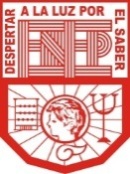 Rubrica para evaluar el Informe
TIPOLOGÍA DEL TRABAJO
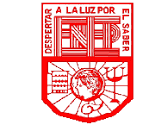 Escuela Normal de Educción Preescolar
 Rúbrica de foto video etnográfico 
Intervención didáctico pedagógico y trabajo docente
Ciclo escolar 2023-2024
REGLAMENTO


Asistencia activa (si surge algún inconveniente deberá ser reportado de inmediato)
Puntualidad 
Escuchar con respeto al docente y a los compañeros de clase
Evitar estar comiendo durante la clase. 
Escuchar con atención las explicaciones
Evitar distraerme durante la clase
Ubicarnos en un espacio cómodo
Traer los documentos y materiales necesarios de la clase
Evitar utilizar palabras altisonantes
Respetar los tiempos de entrega de los trabajos (Tendrá revisión el trabajo que sea subido en la fecha indicada, si la plataforma maraca después se calificara con máximo de 7)
Enviar mensajes en horarios pertinentes 
Ser comprometidas
Acuerdos de evaluación
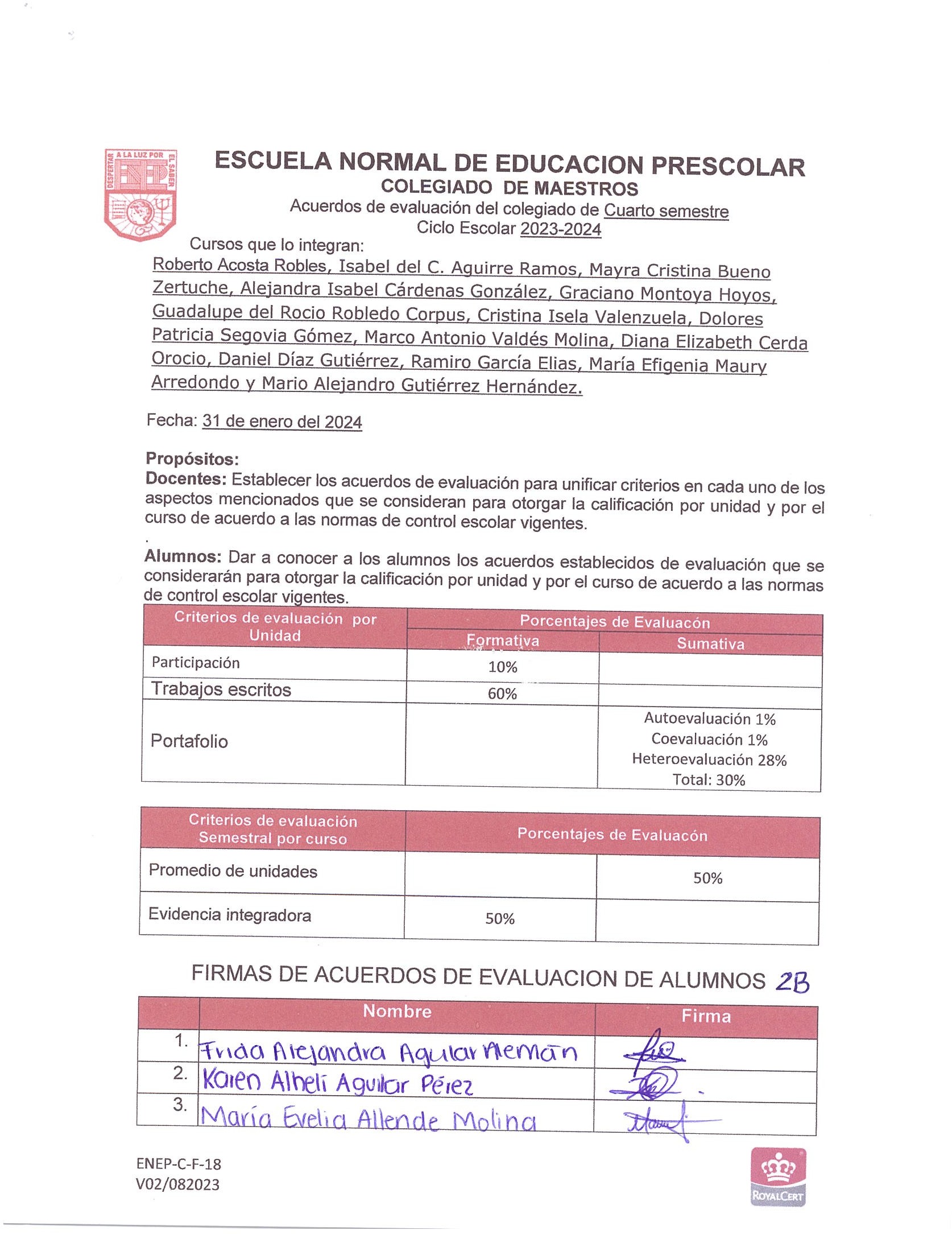 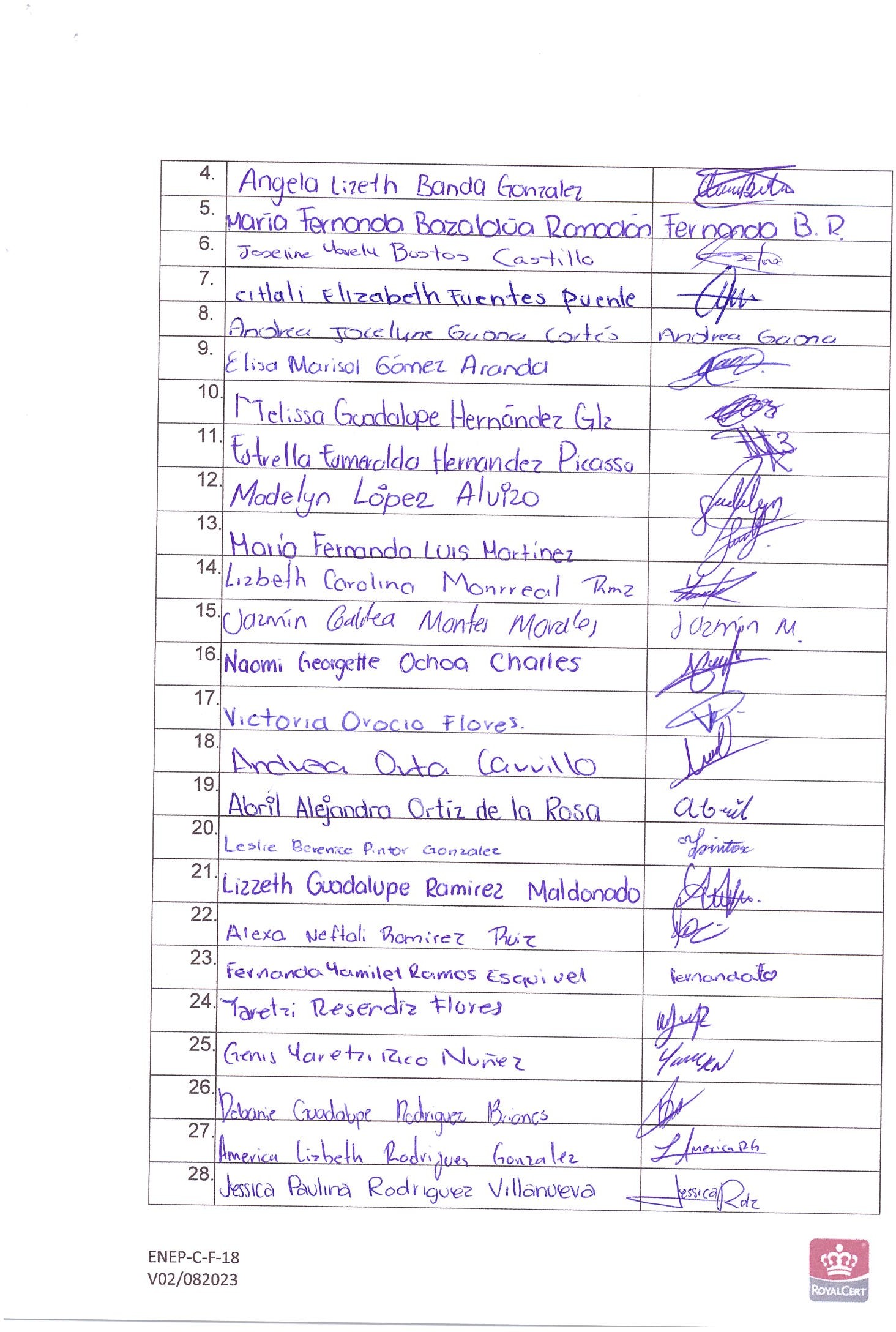 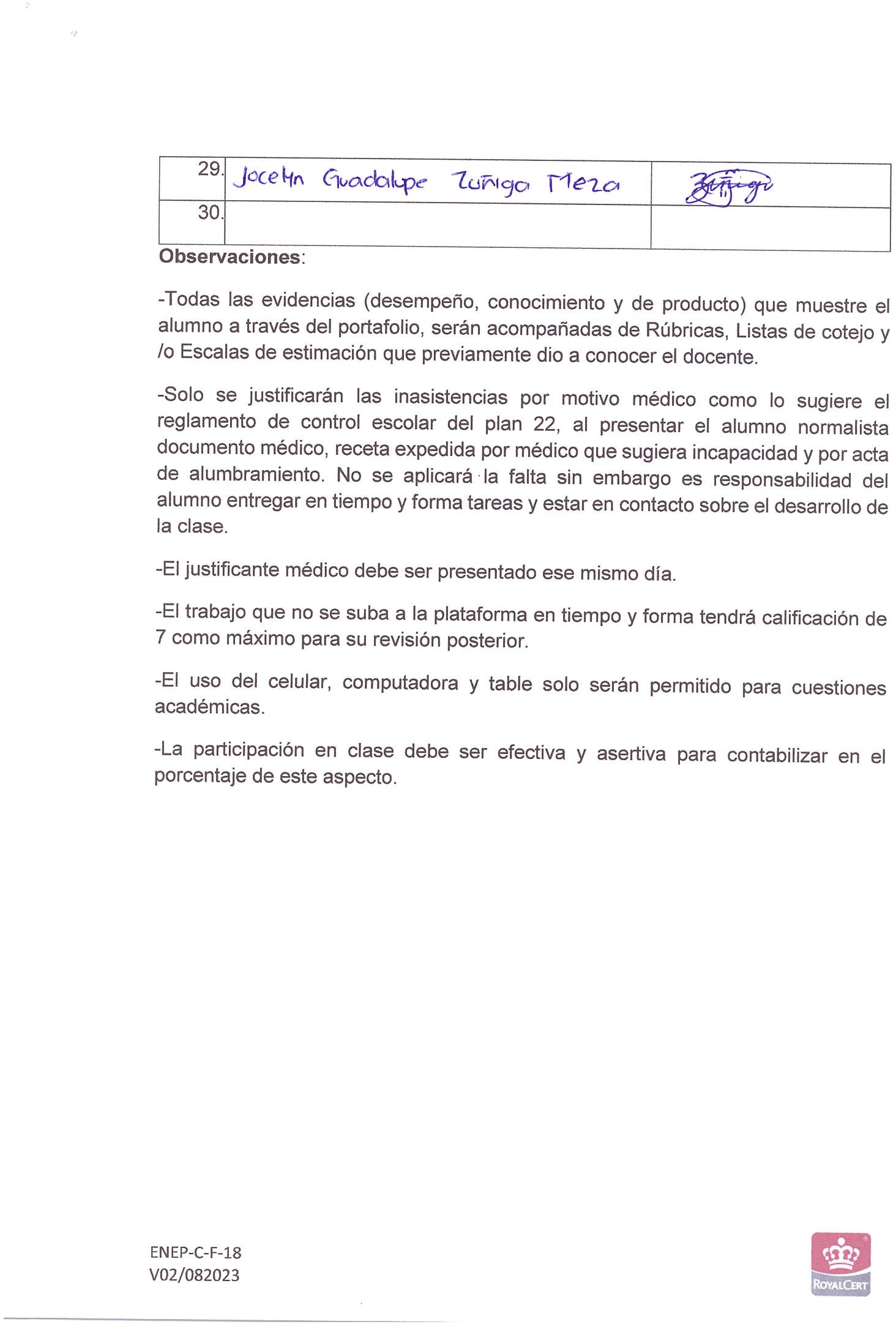 Firma de acuerdos establecidos por docentes y alumnos